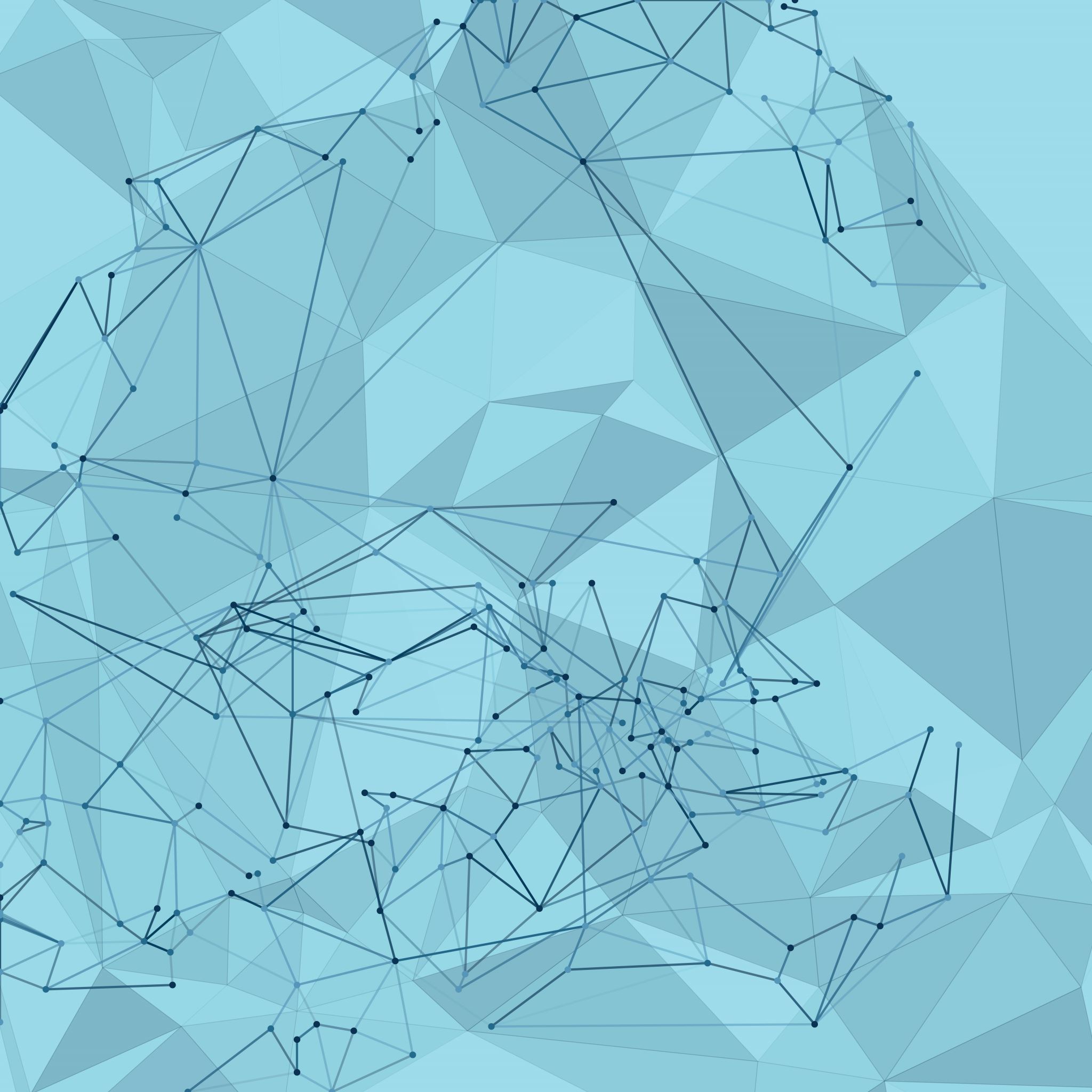 Day 1
The characteristic of a moral order is agape love. 3 Greek words that are translated for the English word love: Eros – Love between the sexesPhilos – Love of friendship/brotherlyAgape – Characterizes God HimselfPain – Suffering – Humility - Love
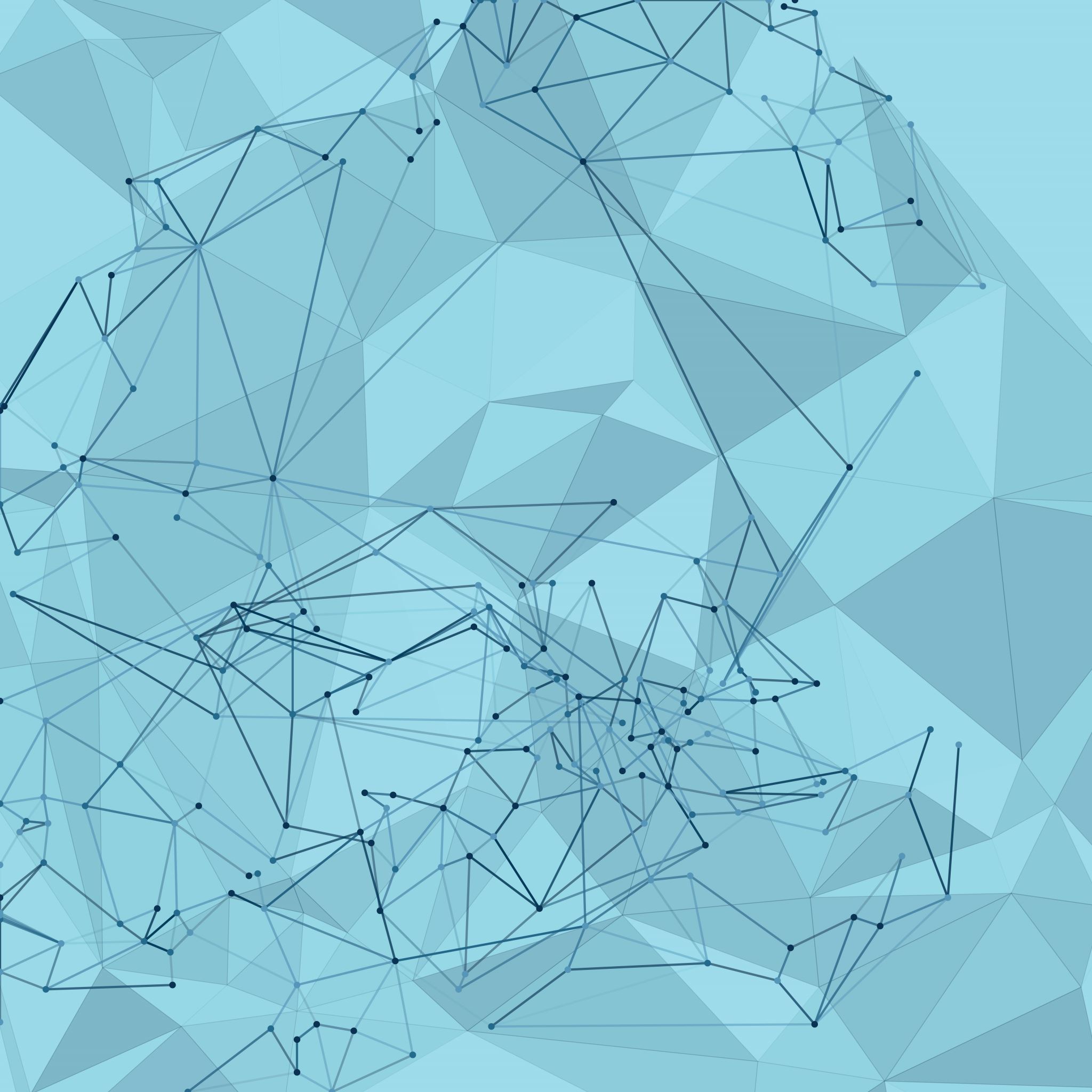 Day 2
Pain is a physical sensation or signal indicating an event within the body. Suffering is the interpretation of that event and involves thoughts, beliefs or judgements.Pain can cause suffering when it is uncontrolled or persists. Suffering is patiently enduring the circumstance.
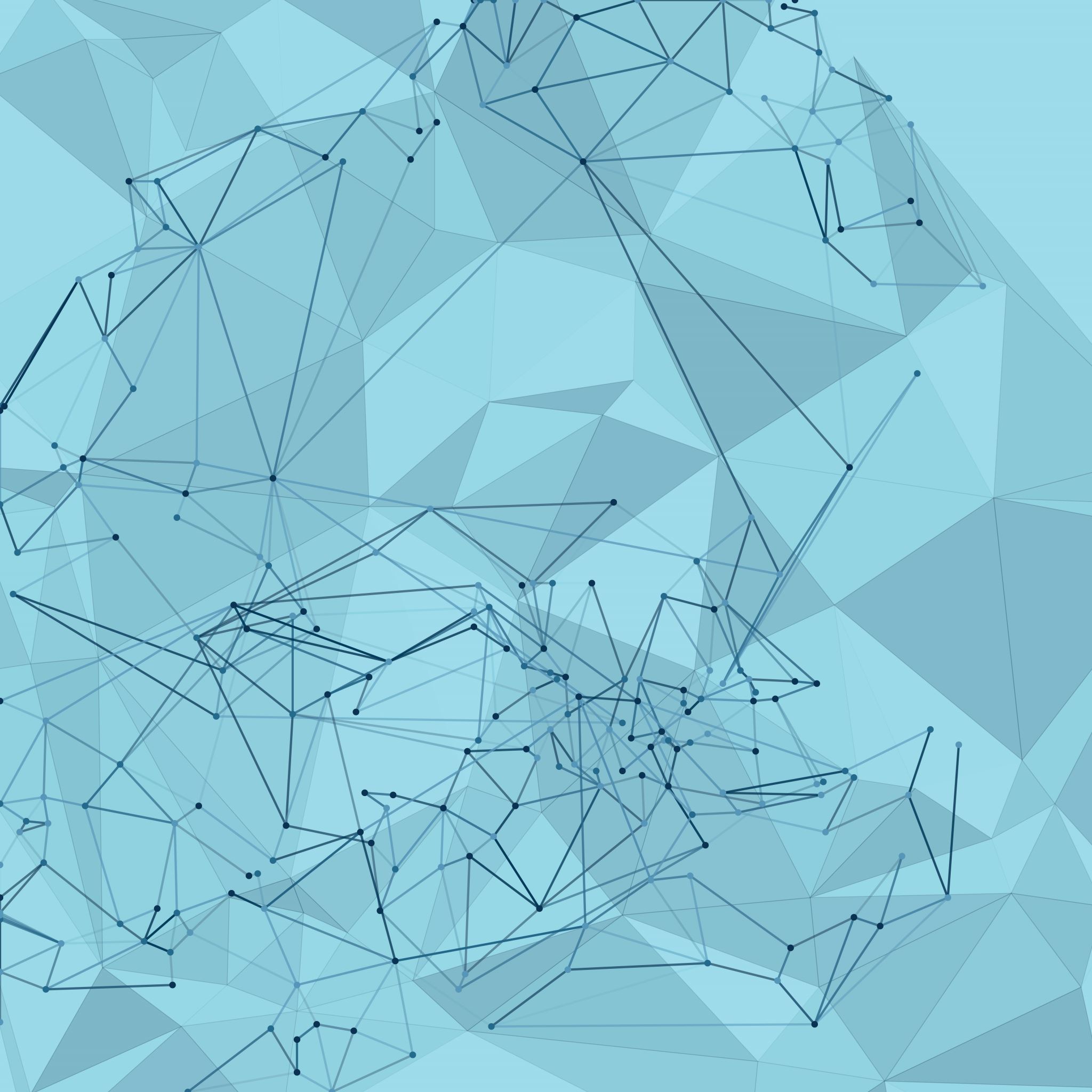 Day 2
Proverbs 24:3-4 “Through wisdom a house is built and by UNDERSTANDING it is established. By knowledge the rooms are filled with all precious and pleasant riches”. Psalm 119:34“Give me UNDERSTANDING and I shall keep your law, Indeed I shall observe it with my whole heart”.
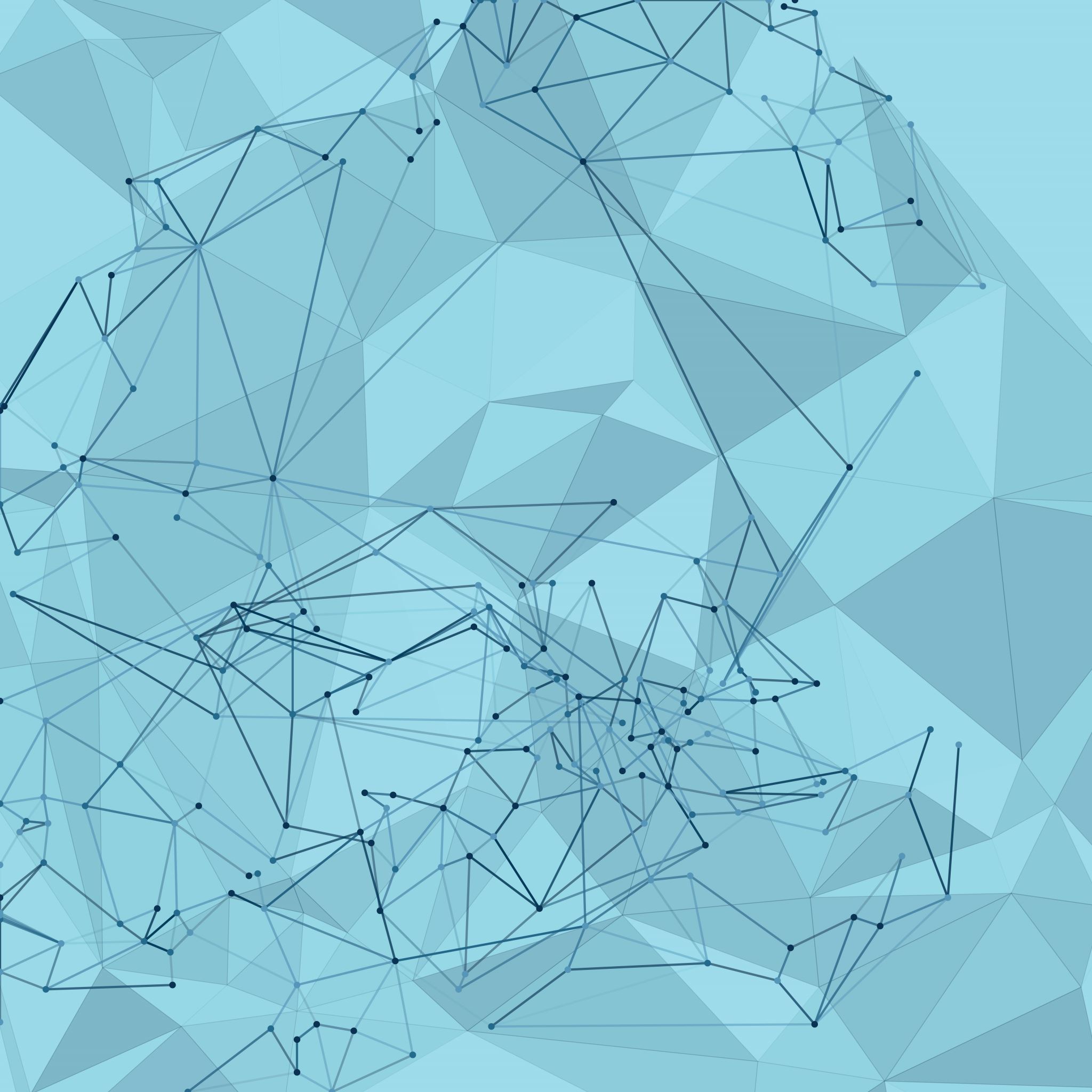 Day 3
Purpose of life on earth Learning to loveGod’s primary occupation in this age is not regulating the universe by “The Mighty Power of His Command” but He is teaching the members of His body the lessons of agape love in preparation for the throne. 		               Paul Billheimer
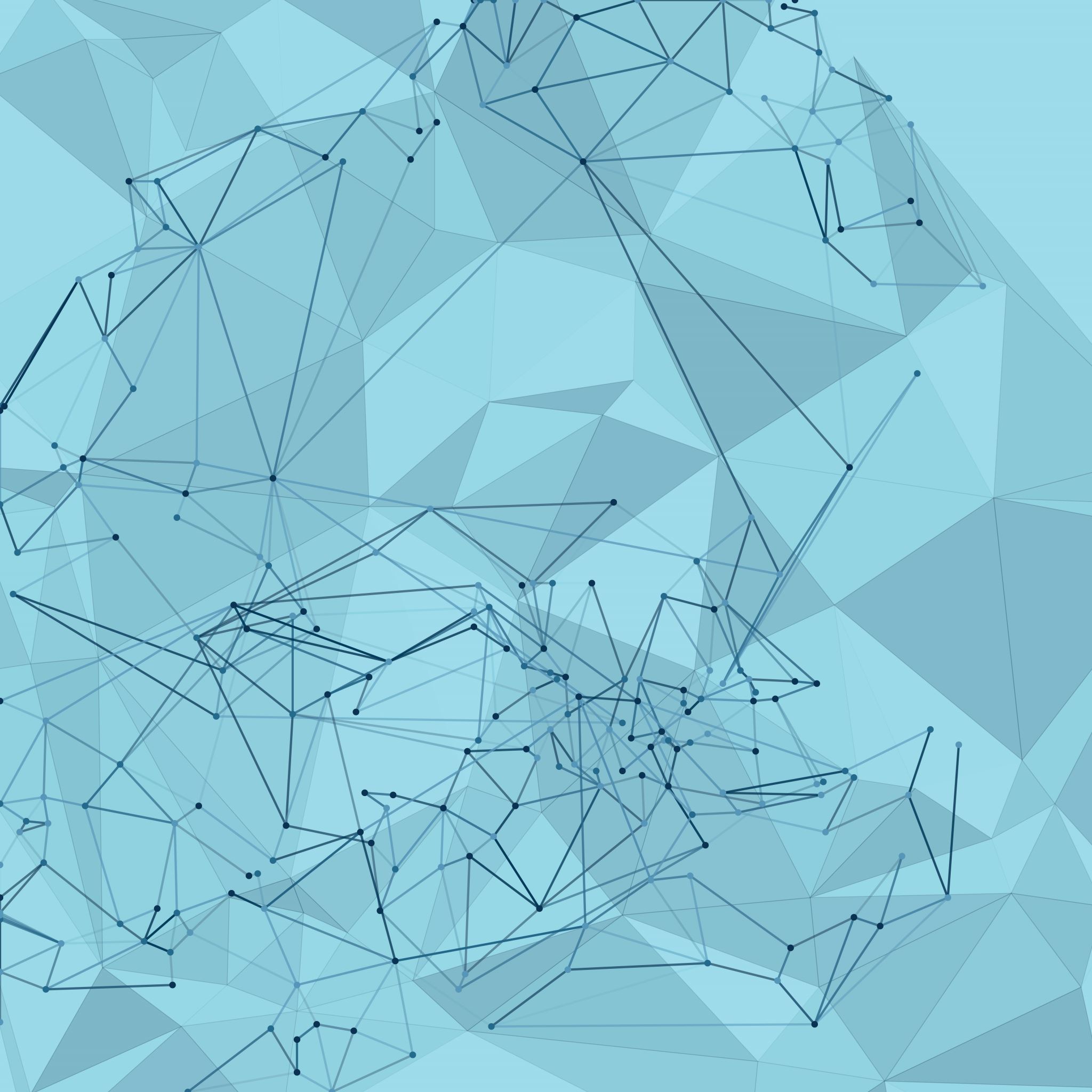 Day 3
Thus, The supreme purpose of life on earth is not pleasure, fame, wealth etc., but learning agape love…Jeremiah 9:23-24“Thus says the Lord, Let not the wise man glory in his wisdom Let not the mighty man glory in his might nor let the rich man glory in his riches but let him who glories, glory in this, that he UNDERSTANDS and knows me that I am the Lord, exercising loving kindness, judgement, and righteousness in the earth, for in these I delight says the Lord”.
Day 4
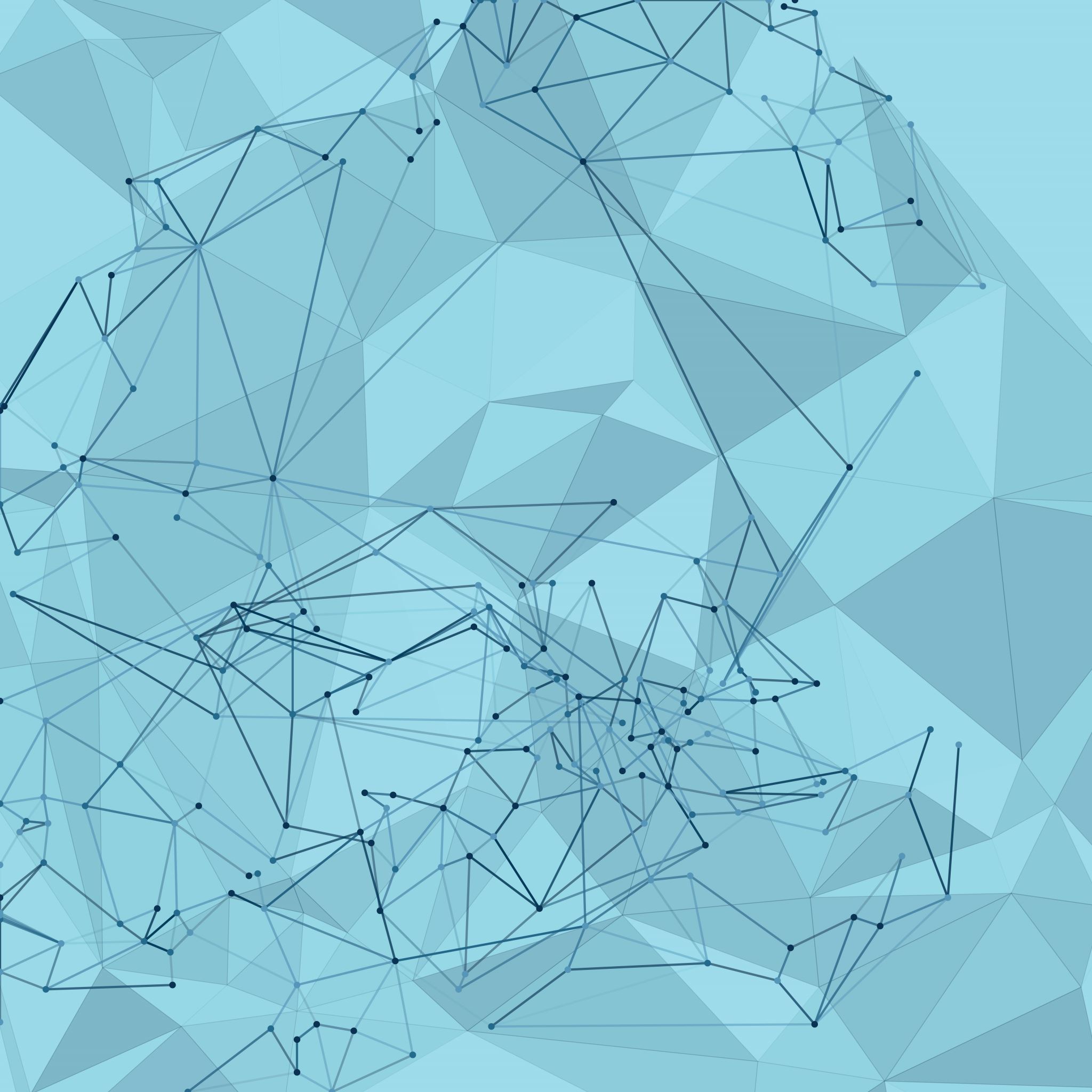 The Gift of SufferingHe takes strong willed people that he loves and takes them down and prepares them for heaven.After you have suffered a little while, the God of all grace, who has called you to His eternal glory in Christ, will himself restore, confirm, strengthen, and establish you. 			I Peter 5:10Suffering is the pathway to gloryPain – Suffering – Humility - Love